Alrek helseklynge
Kunnskapsklynge for innovative helse- og omsorgsløsninger
10/25/2023
Et partnerskap
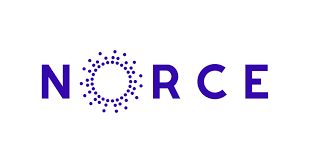 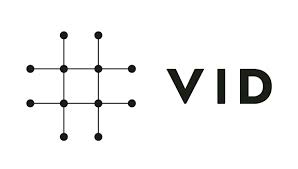 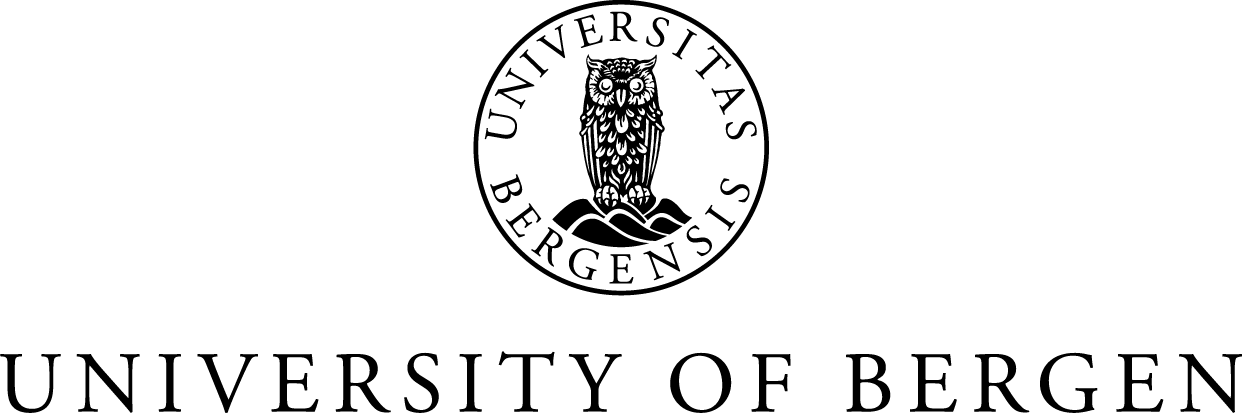 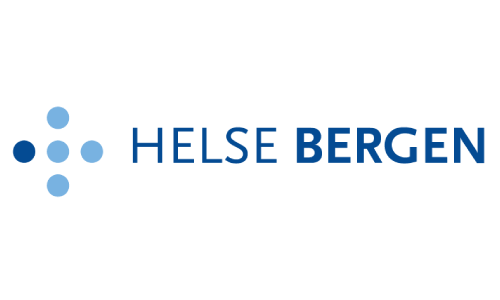 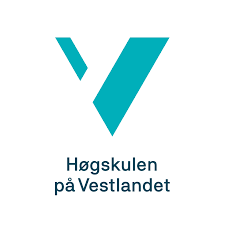 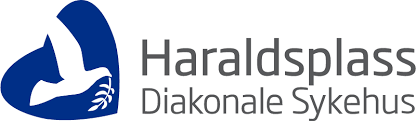 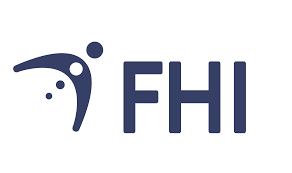 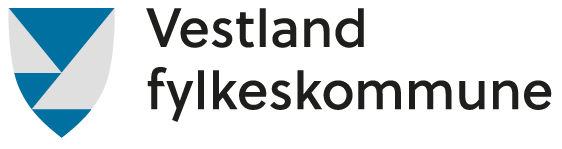 25.10.2023
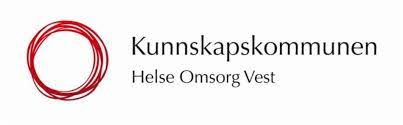 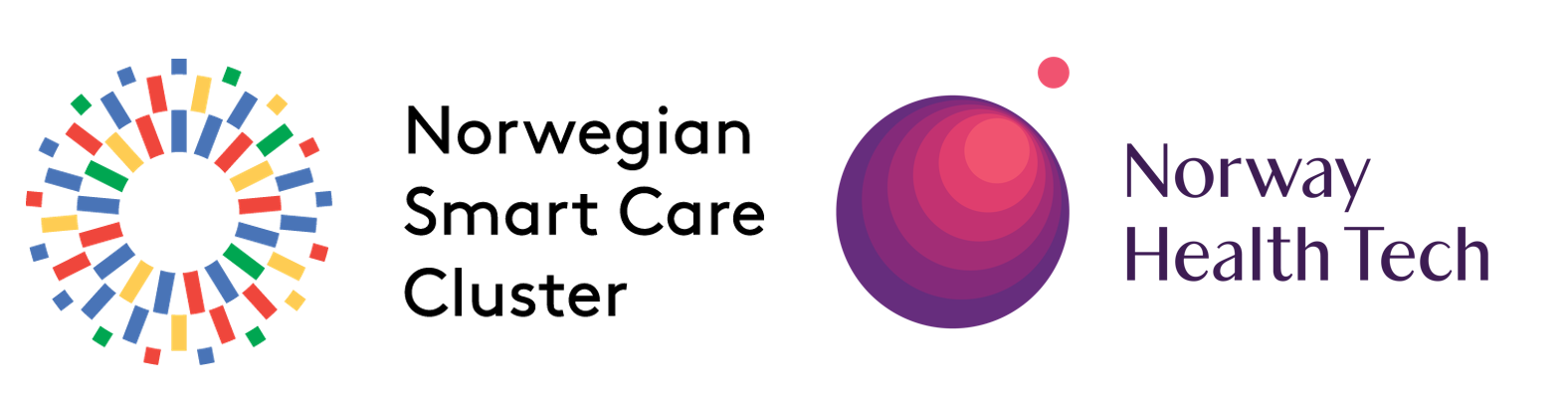 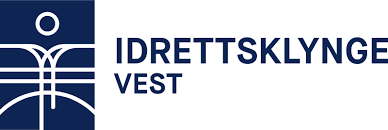 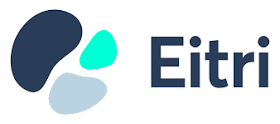 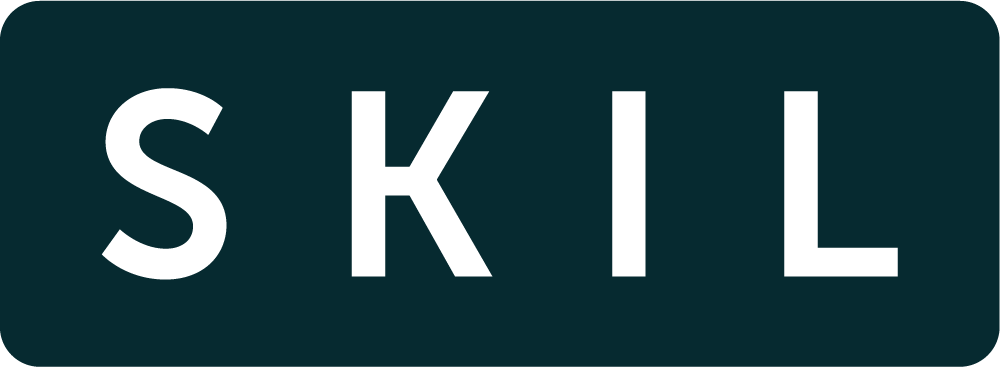 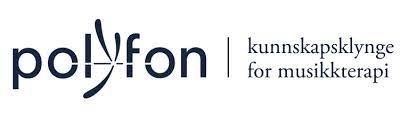 Det unike med Bergen!
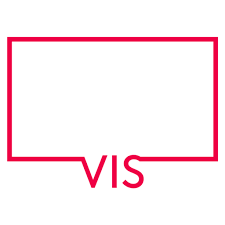 10/25/2023
Utfordringer vi løser best på tvers
[Speaker Notes: Men hva er egentlig en klynge?
Og hvorfor?]
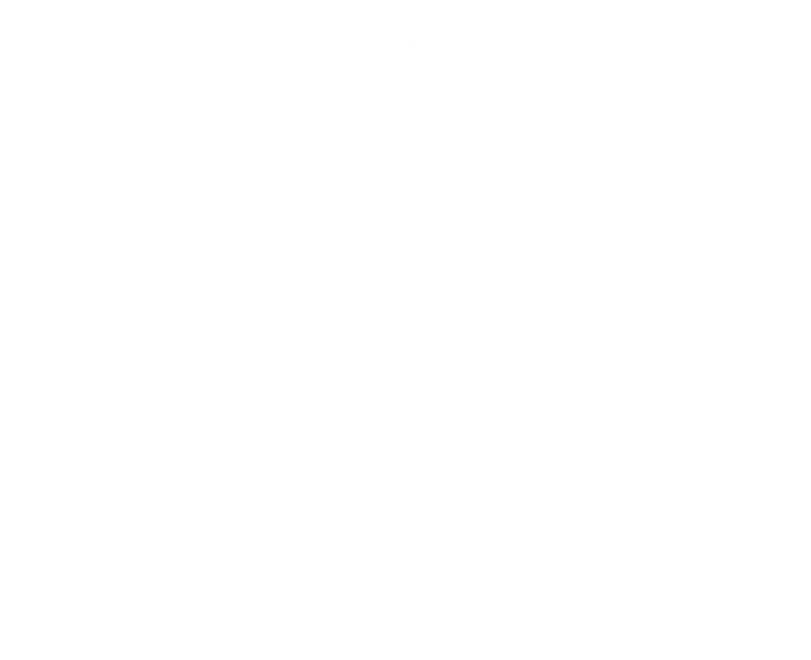 Helseutfordringer løses ikke av en silo alene
10/25/2023
Ill.: Kevin Craft
[Speaker Notes: Ill.: Tales of failure, silos and scaling | Stanford University School of Engineering, Kevin Croft

Hva kjennetegner en silo?
Hvorfor må vi ut av siloene for å samarbeide – og om hva?
Hvordan kan en klynge bidra?]
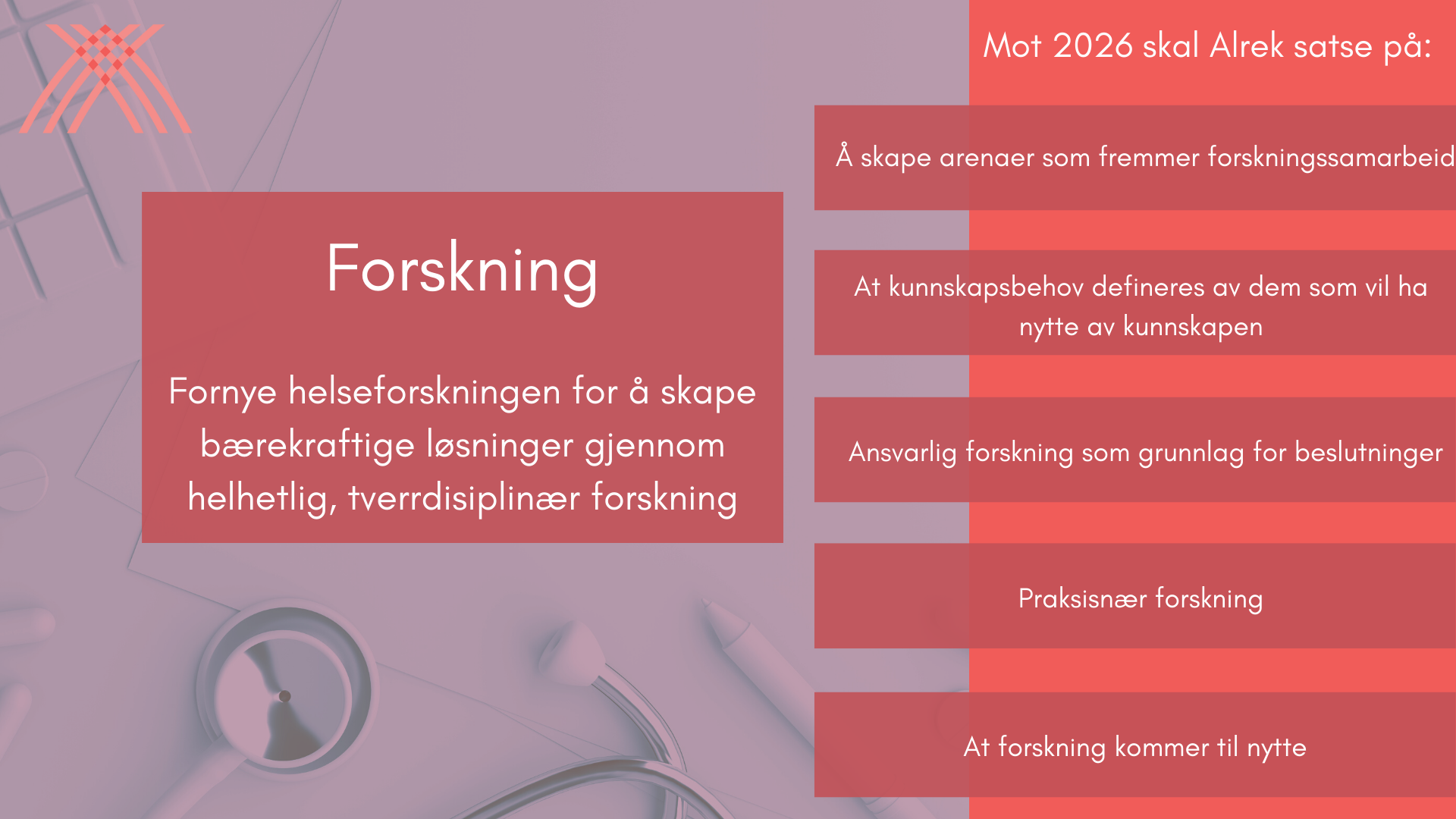 10/25/2023
[Speaker Notes: Løsningsorientert forskning]
10/25/2023
[Speaker Notes: Fremtidsrettet]
25.10.2023
[Speaker Notes: Nytteperspektivet – er ikke innovasjon før det er i bruk og har nytte for noen]
10/25/2023
[Speaker Notes: Beslutninger tas på ulike nivå: Idivid, ansatt, leder, politiker]
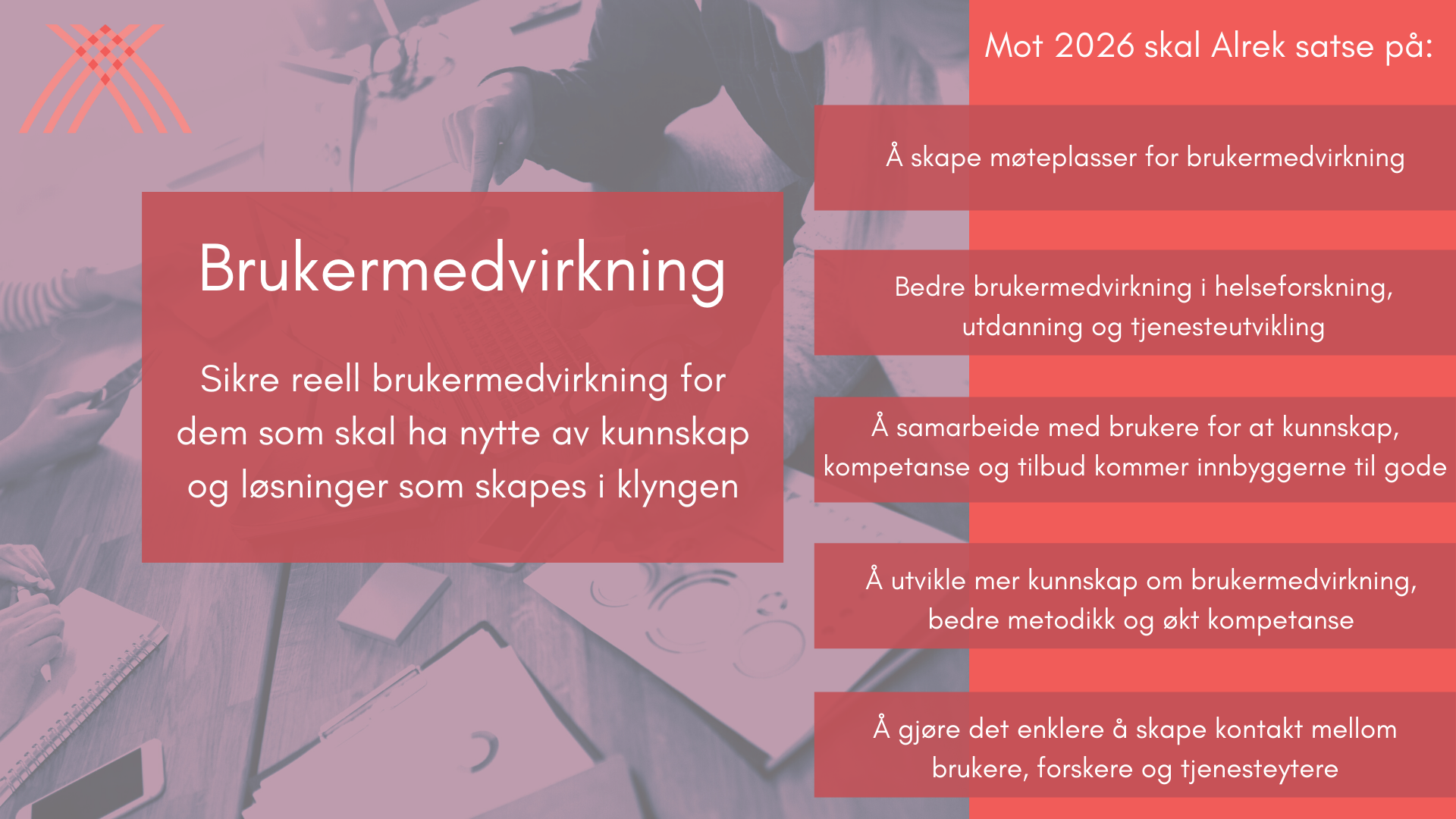 [Speaker Notes: For dem som skal ha nytte av kunnskap og løsninger -> kontekstuell forståelse av «bruker»]
En fasiliterende klynge
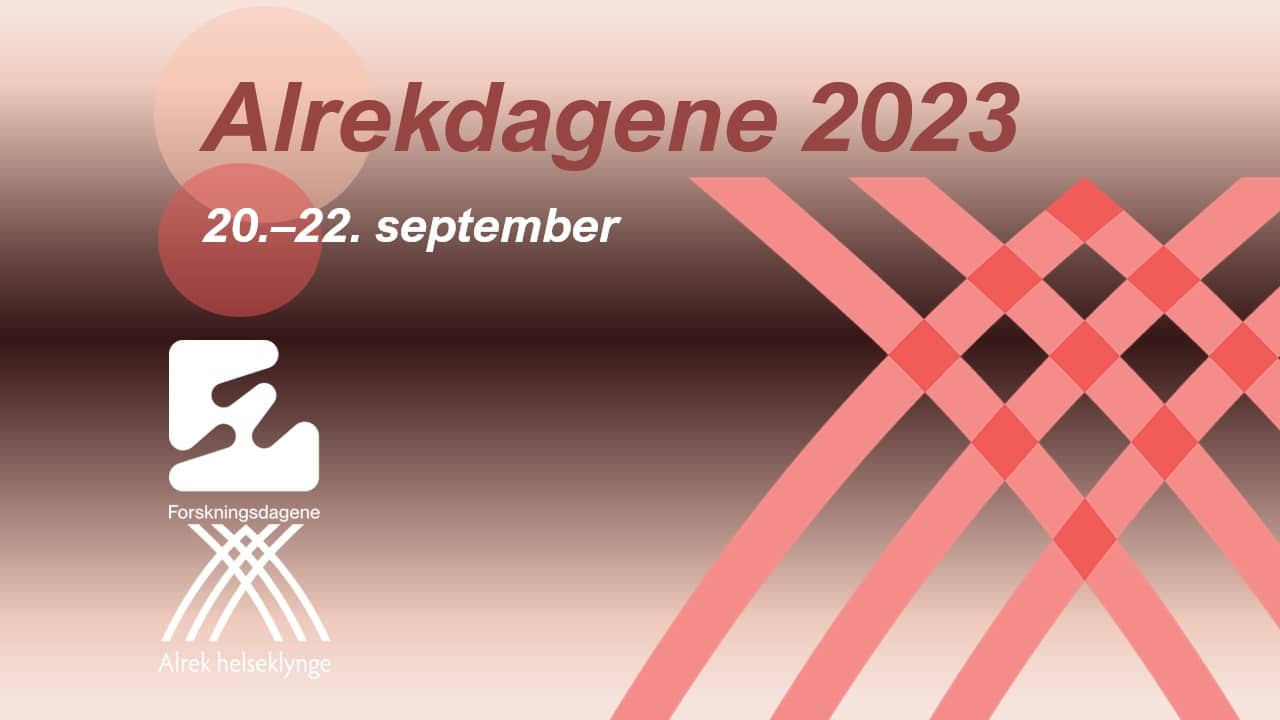 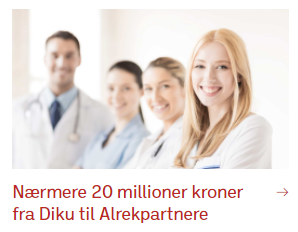 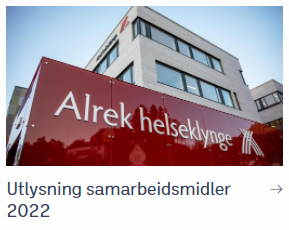 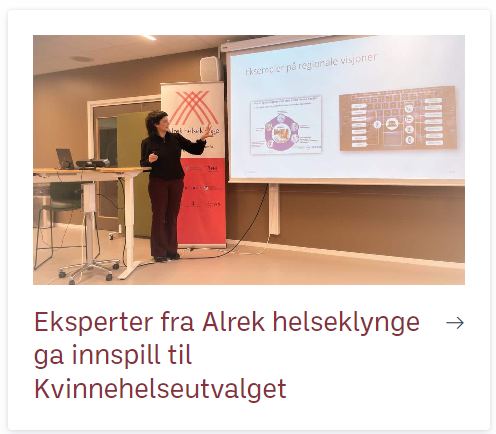 Eksterne midler
Klyngemidler
Synlighet
Møteplasser
- viktigste er aktørenes drivkraft!
10/25/2023
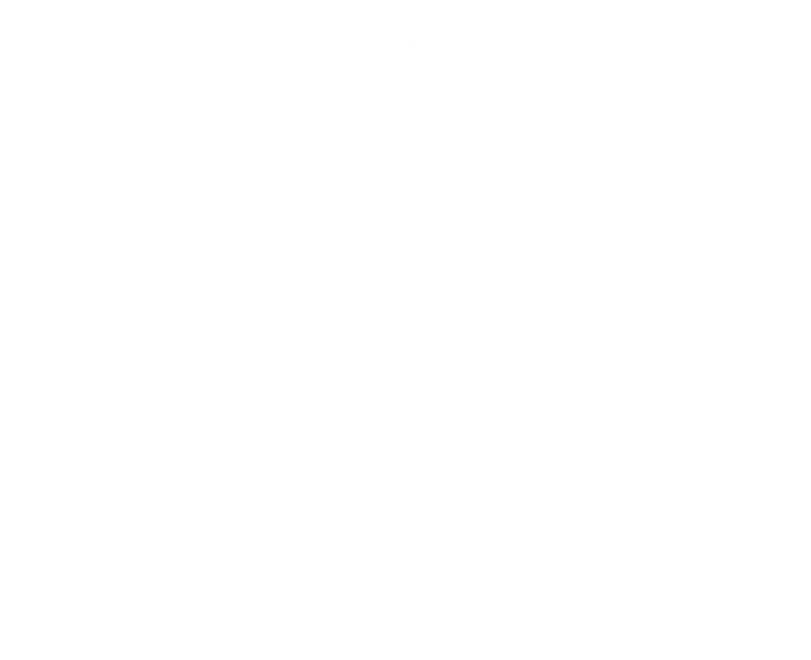 Helseutfordringer løses ikke av en silo alene
10/25/2023
Ill.: Kevin Craft
[Speaker Notes: Ill.: Tales of failure, silos and scaling | Stanford University School of Engineering, Kevin Croft
Så tilbake til denne. Alrek er en fasiliterende klynge – de som ønsker å stikke hodet opp og orientere seg utover – vi tar Imot]
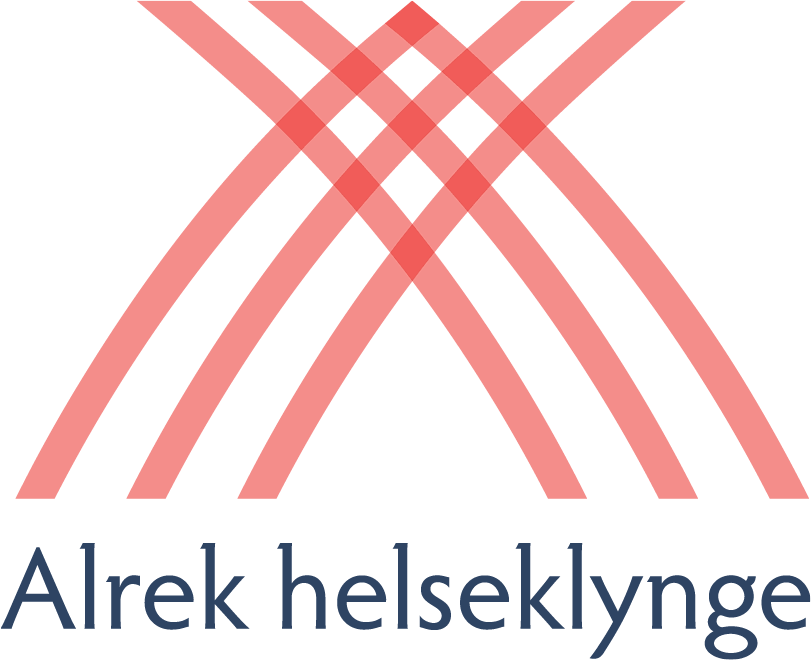 Alrekdagene
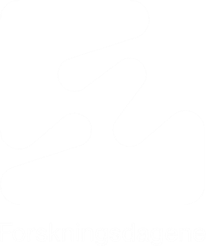 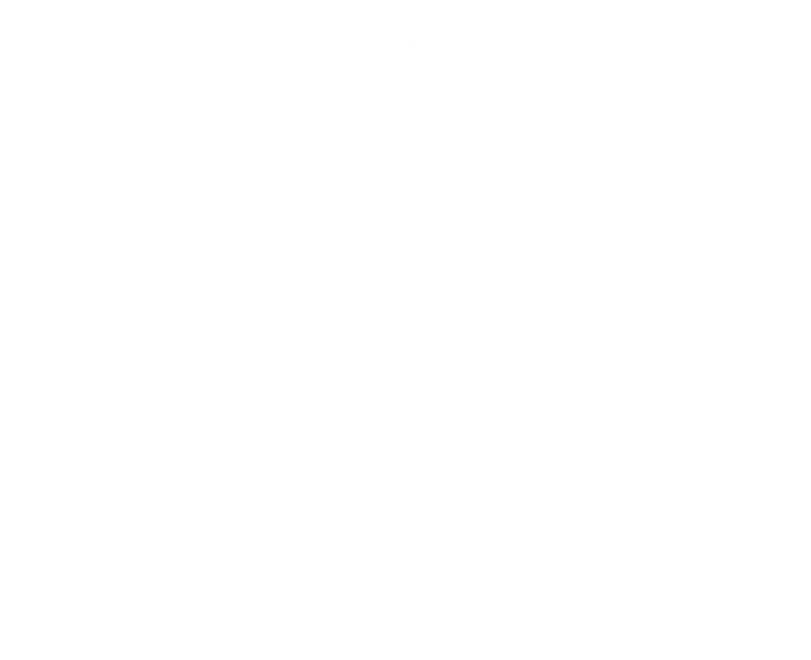 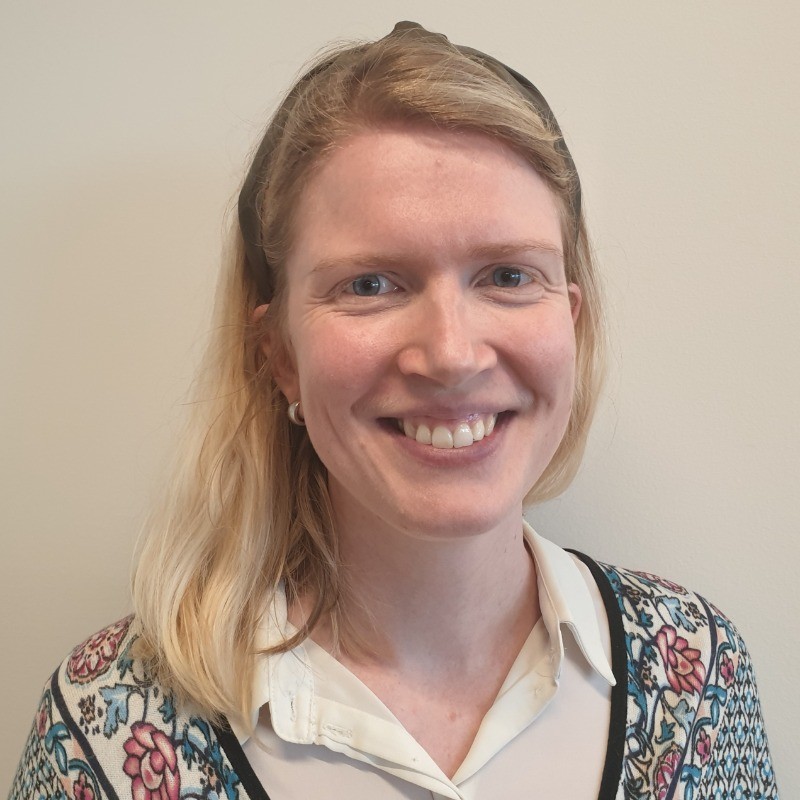 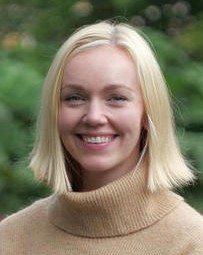 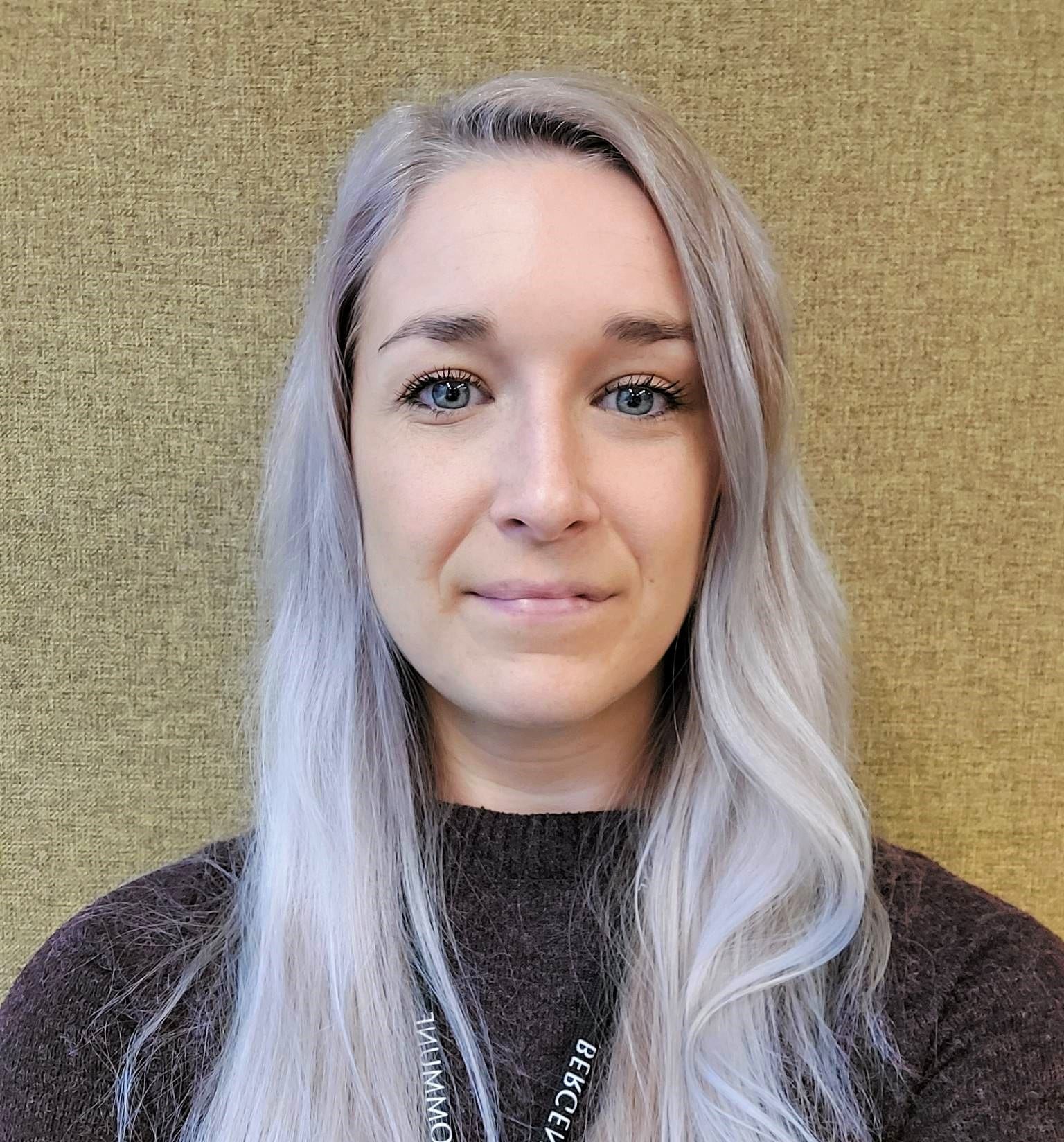 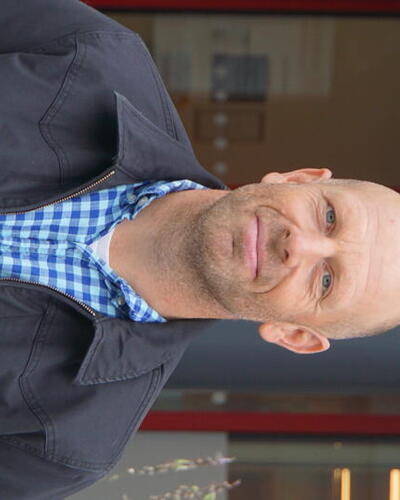 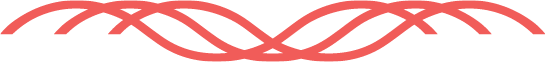 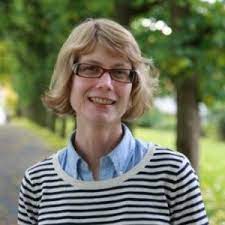 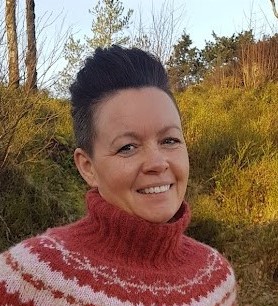 Programkomiteen 2023
Berit Angelskår, Alrek helseklynge (leder)
Elisabeth Flo-Groeneboom, Det psykologiske fakultet, UiB
Ida Kristine Sangnes, Haraldsplass diakonale sykehus
Ingeborg Forthun, Folkehelseinstituttet
Karen Haugvaldstad, Bergen kommune
Kristin Tuven, VID vitenskapelige høyskole
Simon Øverland, Helse Bergen
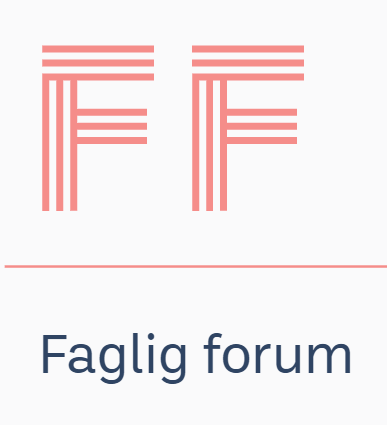 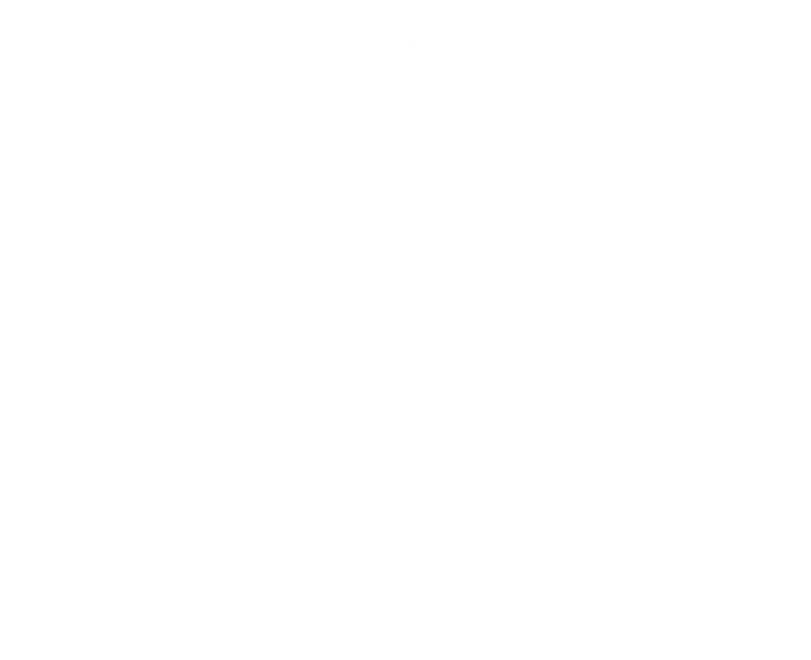 [Speaker Notes: Takk til programkomiteen
Faglig forum, OG Ingrid Hagerup
Alreverter
BCEPS – Bikuben etter lunsj
These ways ros idrettsklynge polyfon (Day Zero)
Utdanningen helse og samfunn
Hva var vi opptatt av?]
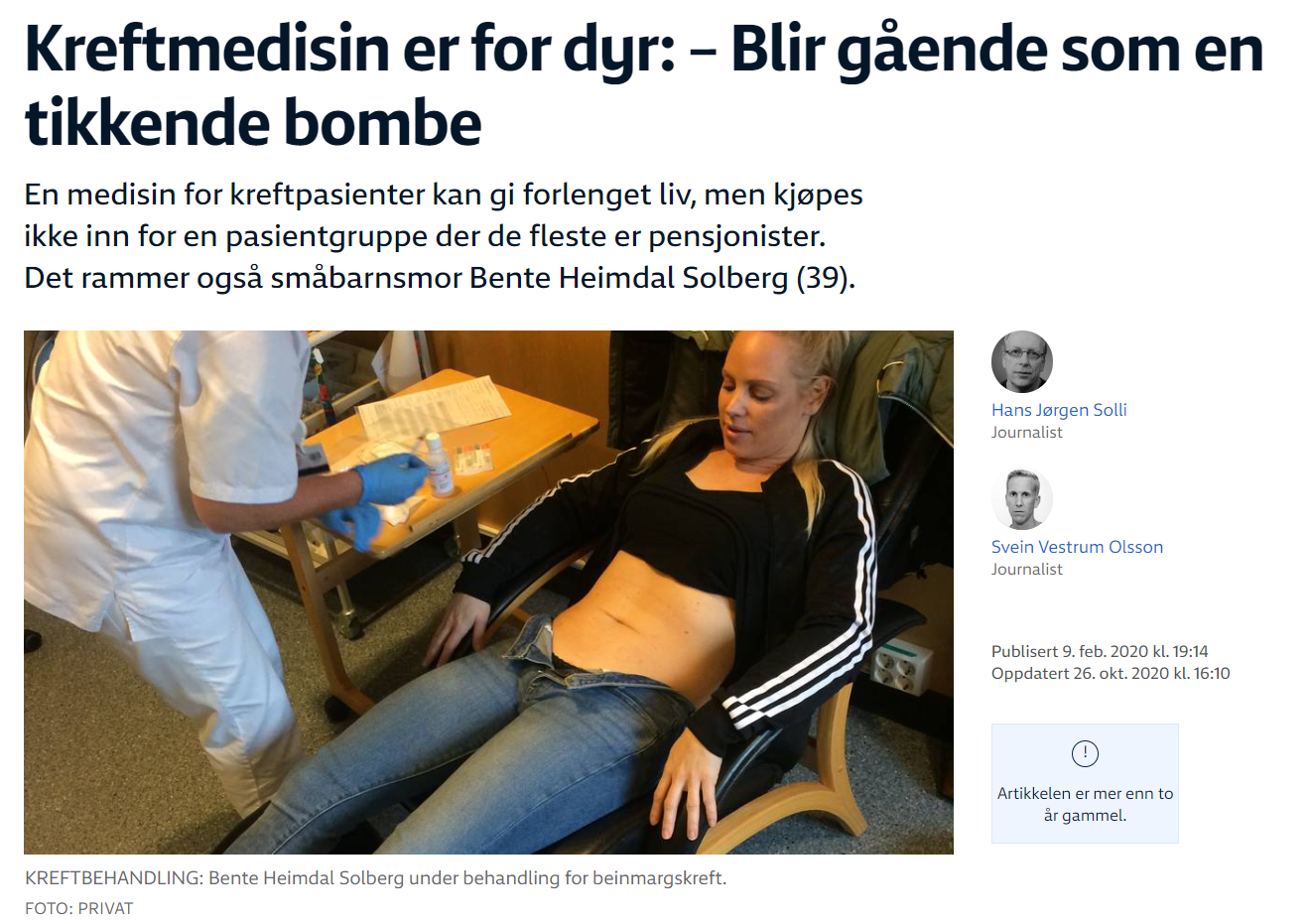 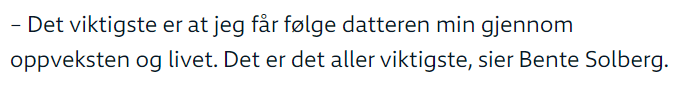 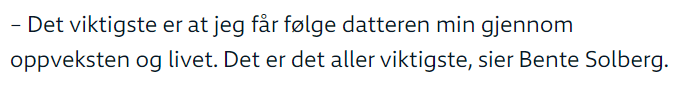 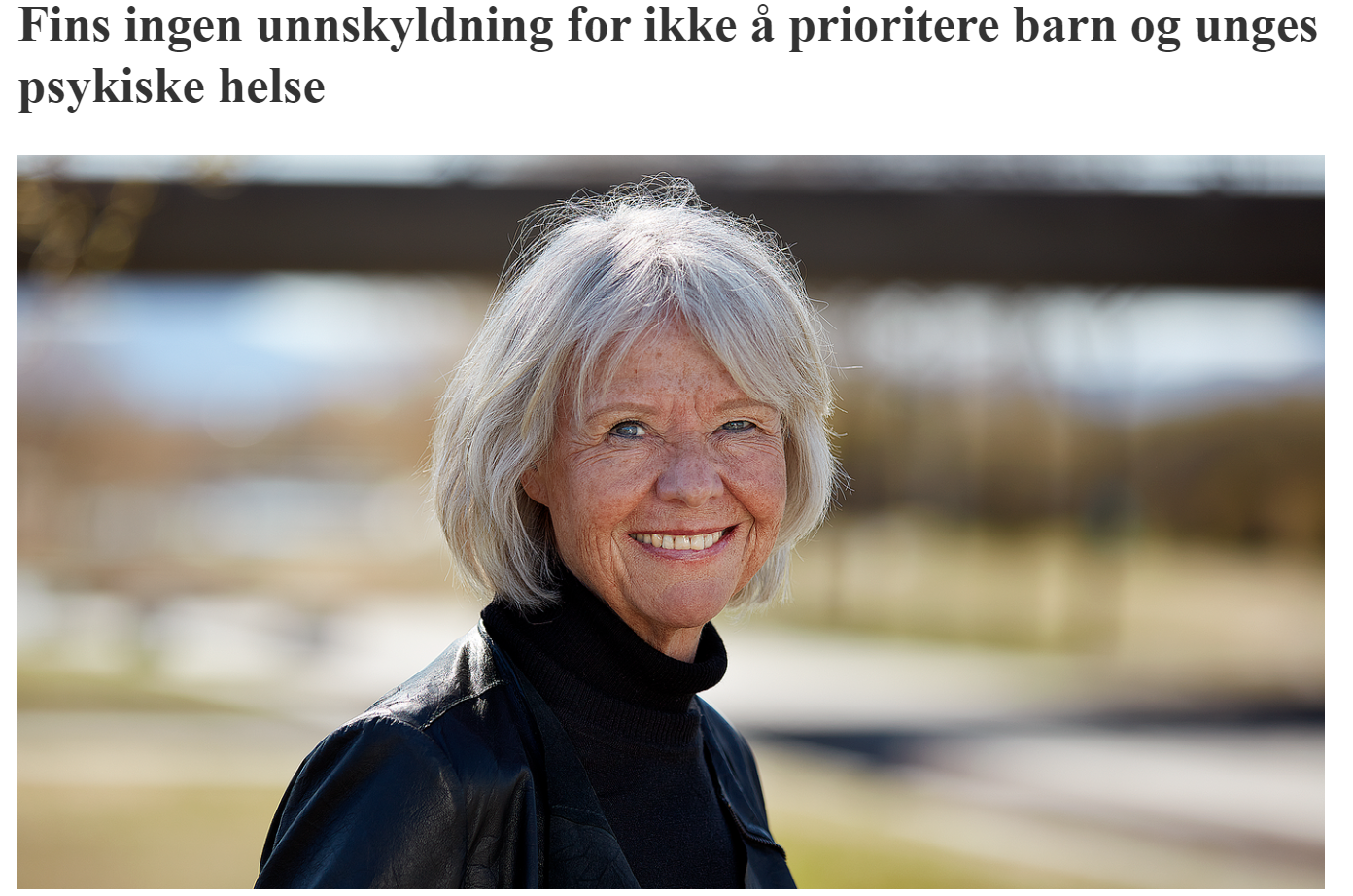 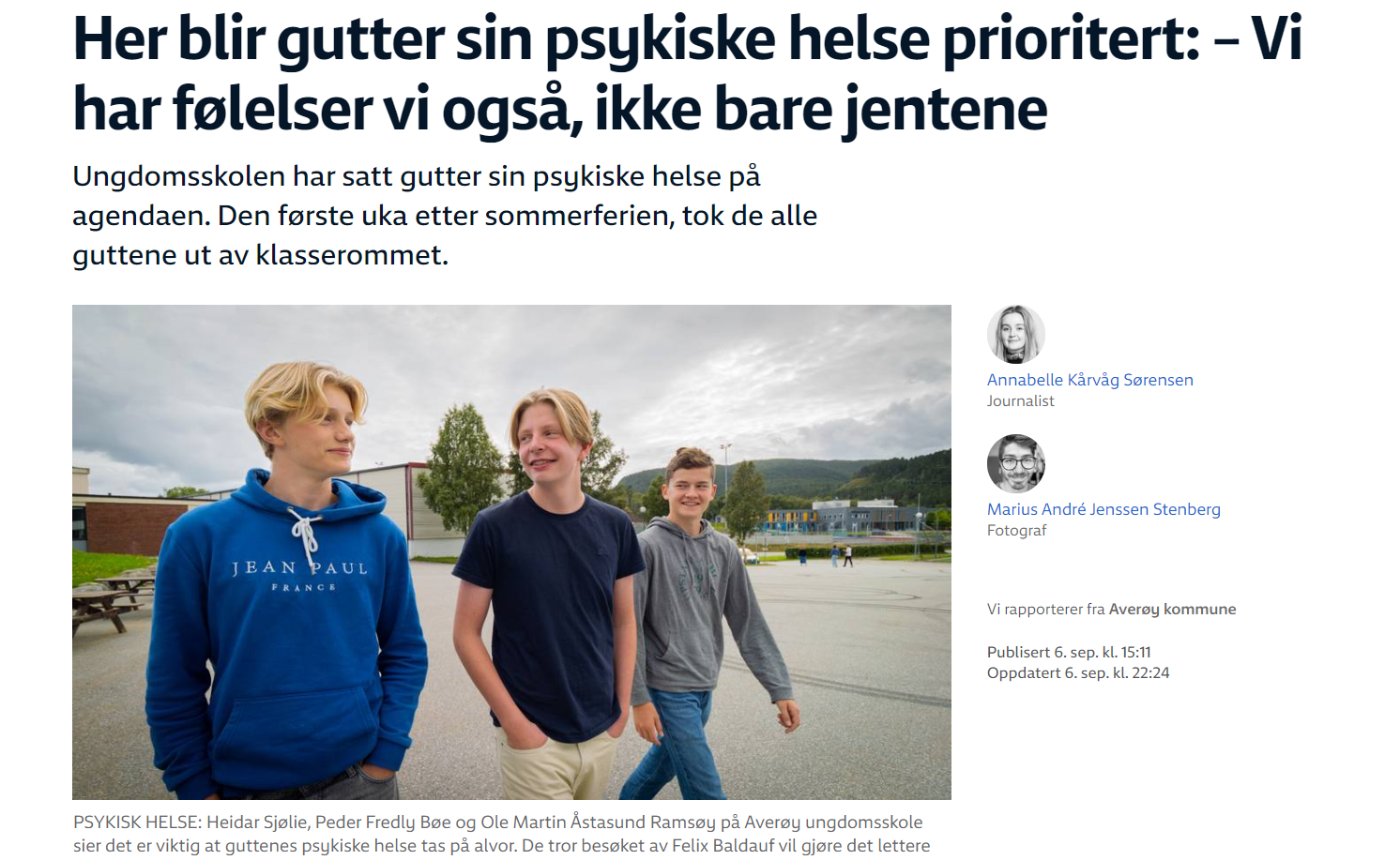 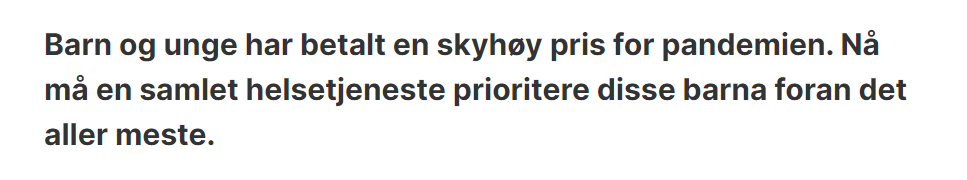 [Speaker Notes: Innlede tema prioritering]
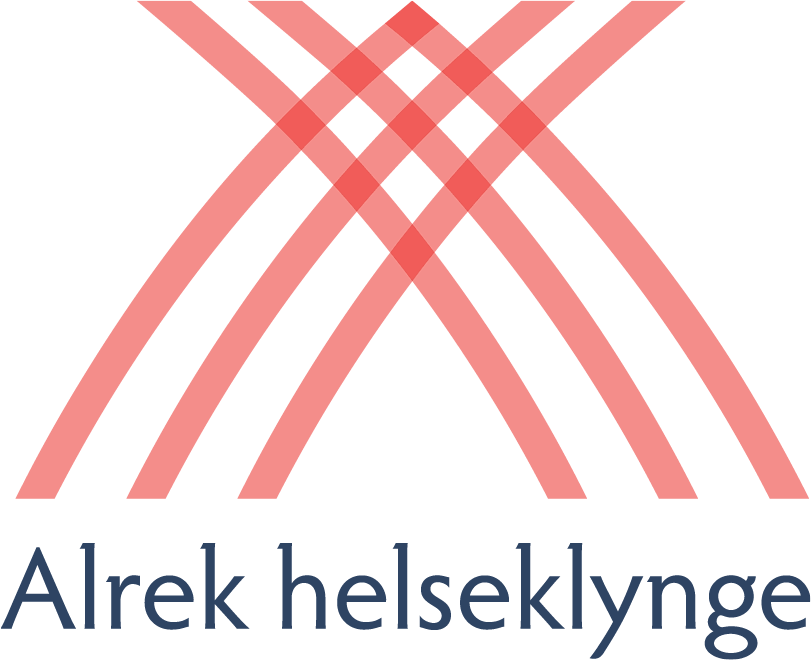 Åpningsinnlegg: 
Prioriterer vi riktig i møte med fremtidens helseutfordringer?
Marte Kvittum Tangen
Leder forNorsk forening for allmennmedisin
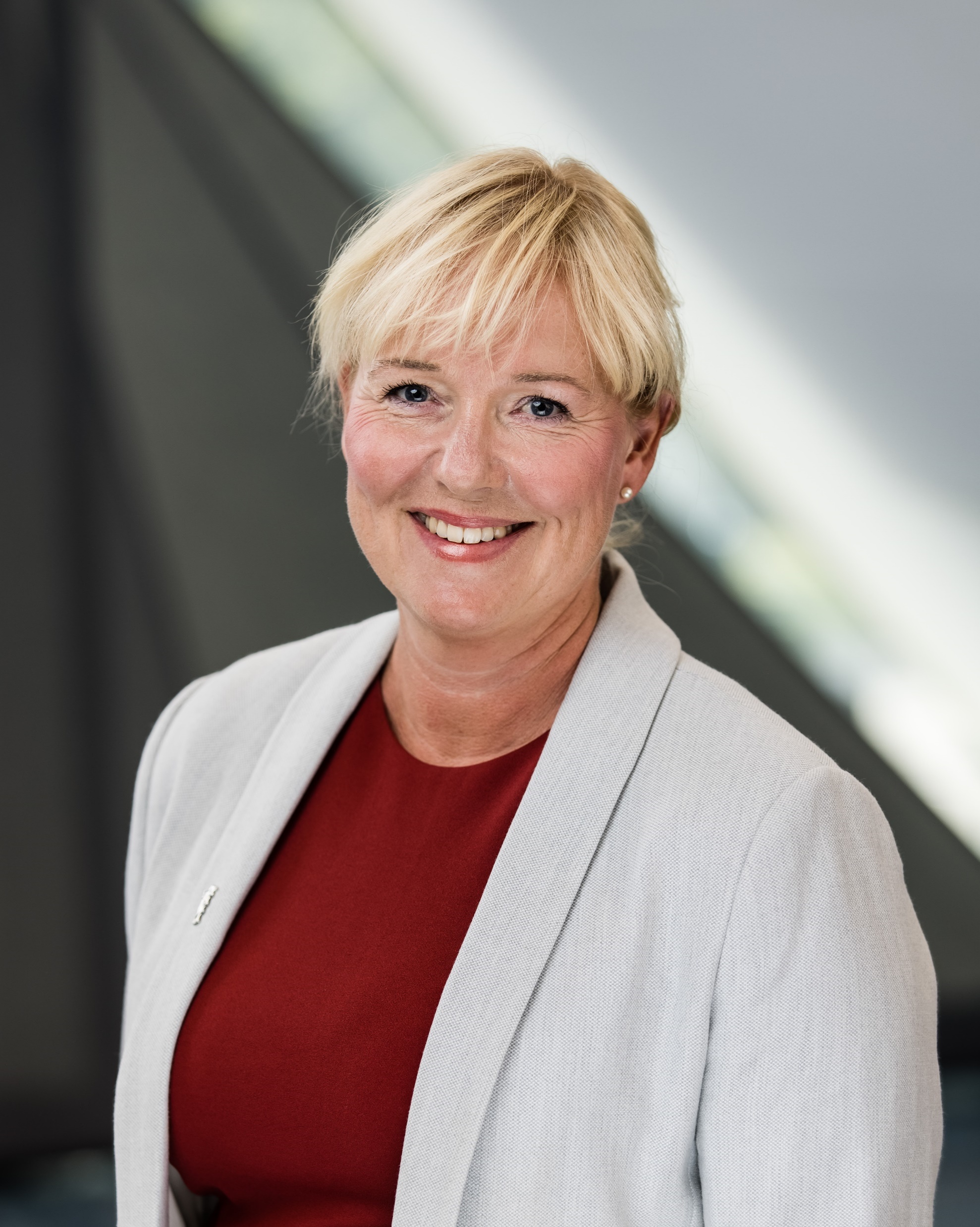 [Speaker Notes: Innlede Marte Kvittum Tangen]